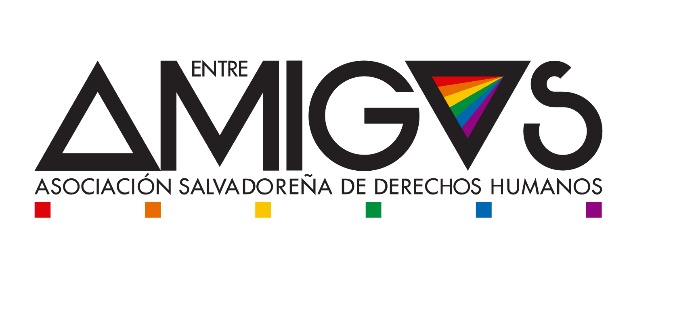 INVESTIGACIÓN PARTICIPATIVAAnálisis de brecha en base a los determinantes sociales de la salud en Población Transgénero en El Salvador
Mónica Linares – Directora Ejecutiva de ASPIHD ARCOÍRIS.
Lic. Salvador Mendoza, Investigador Principal de Entre Amigos. 
Lic. Kalvin Bautista, Coordinador de RR-HH de Entre Amigos.
San Salvador, El Salvador 03 de diciembre 2019
Resultados Clasificación de las evidencias según DSS                                     en población de PTG en El Salvador
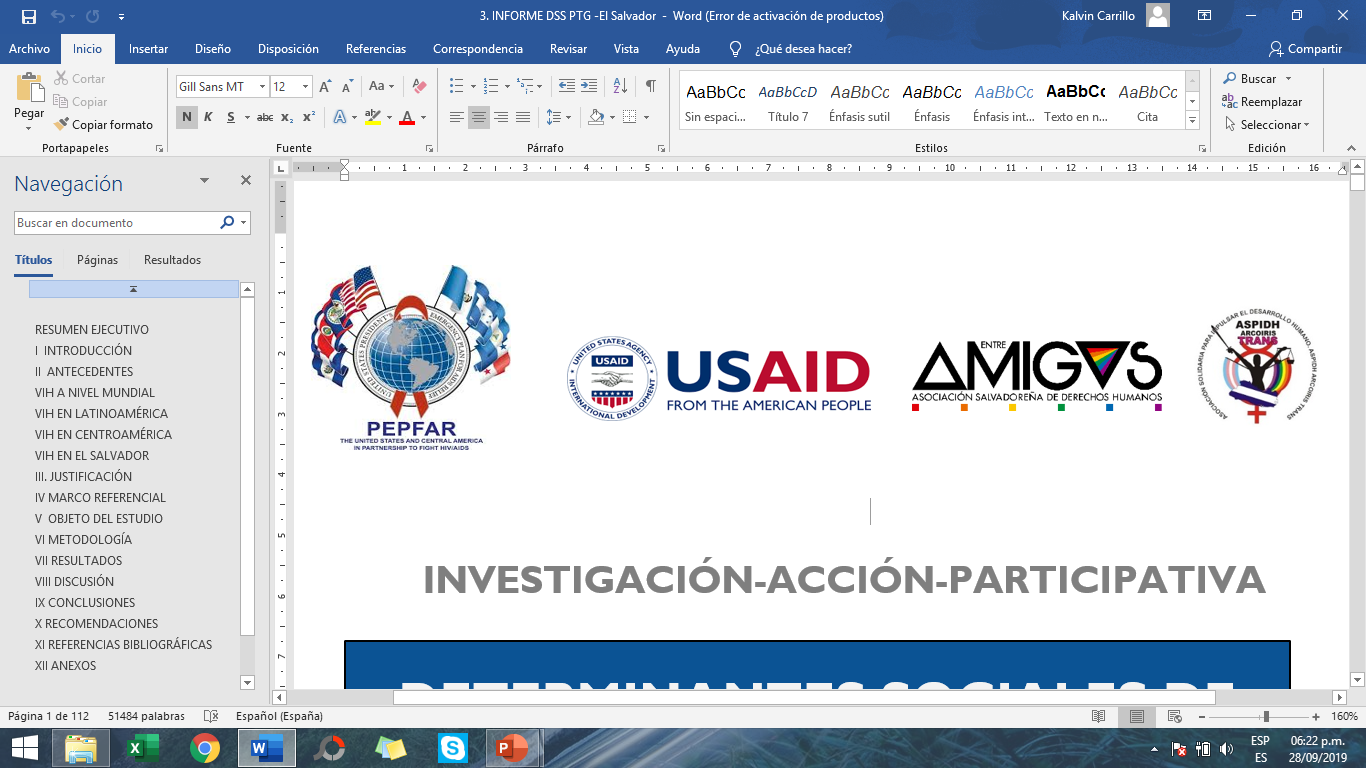 76 documentos revisados, 61 evidencias.
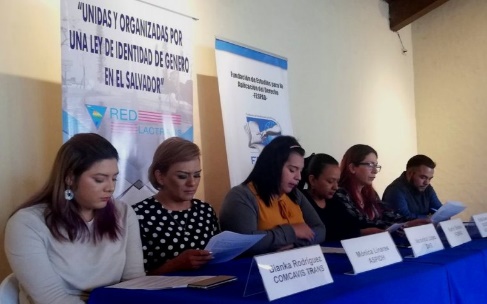 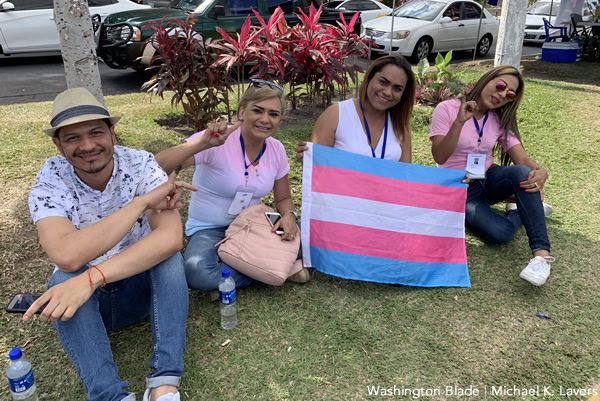 Fuente de datos: Revisión secundaria de información PTG
Condiciones socioeconómicos
Condiciones socioeconómicos
Condiciones de vida y trabajo
Condiciones de vida y trabajo
Acceso de servicios de atención en salud
Acceso de servicios de atención en salud
Influencias comunitarias y soporte social
Factores individuales y preferencia                             en estilos de vida
Factores biológicos y caudal genético
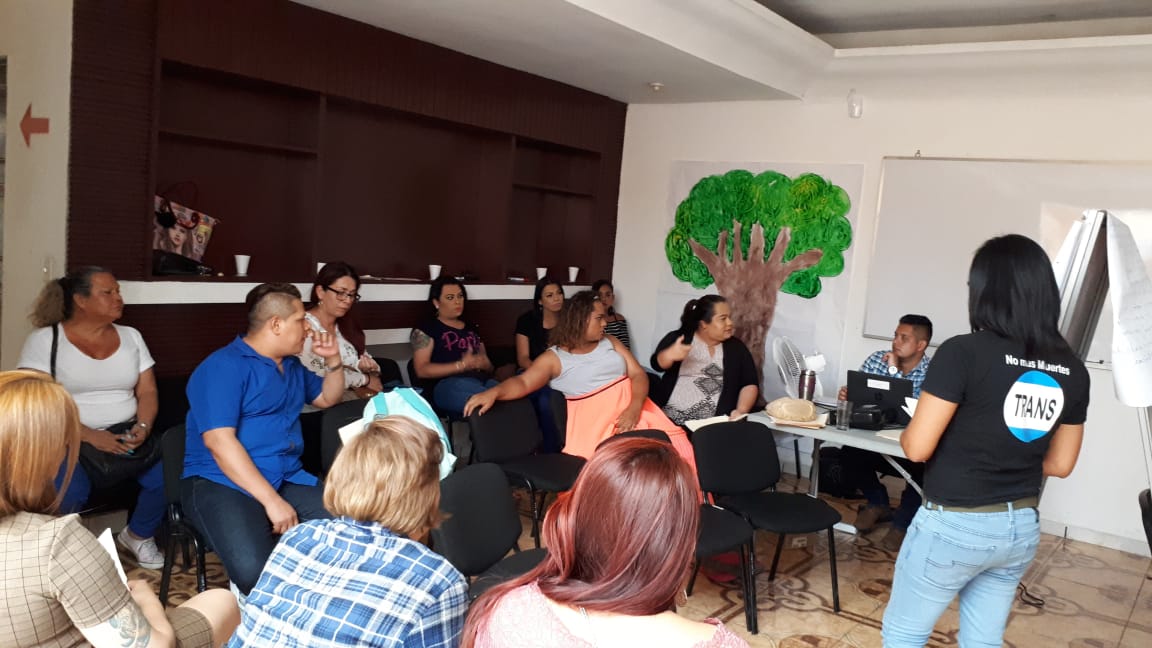 GRACIAS A TODAS/OS POR SU ATENCIÓN